ENDOCRINE SYSTEM-PITUITARY.DISORDERS
Dr. SHEETAL JAIN
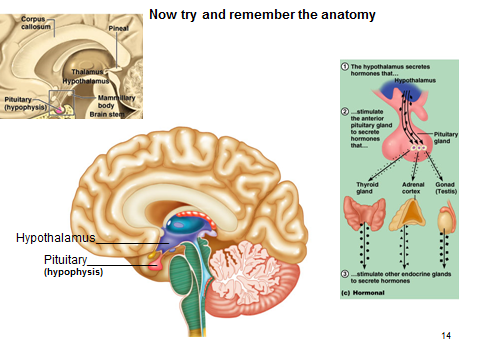 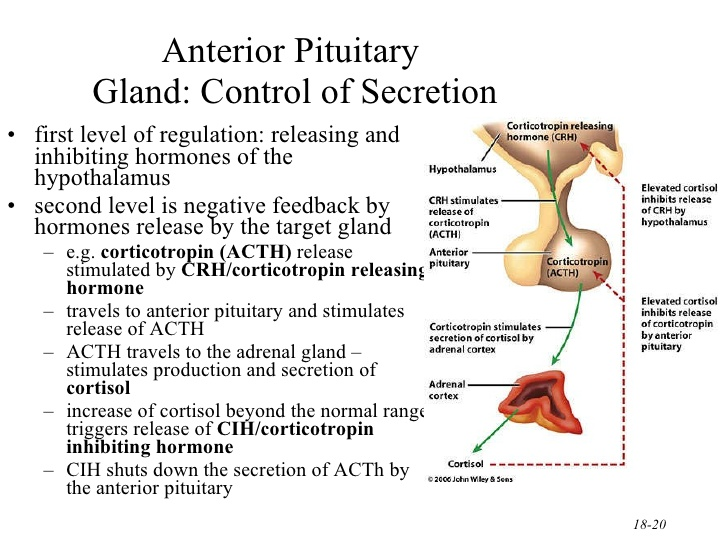 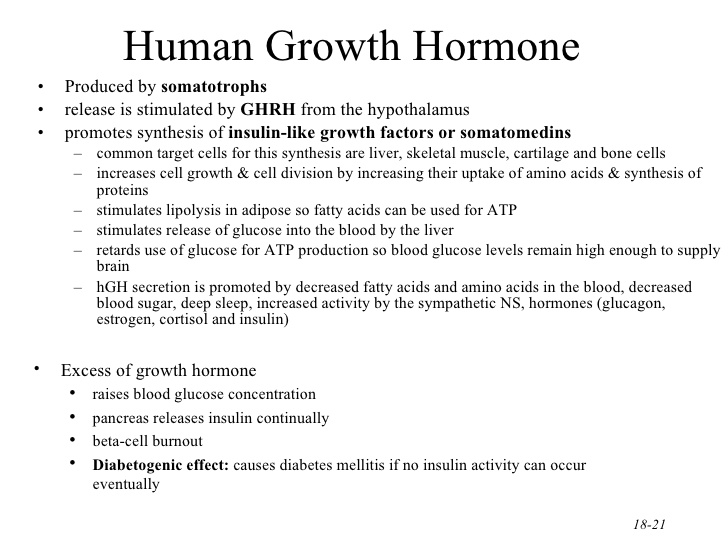 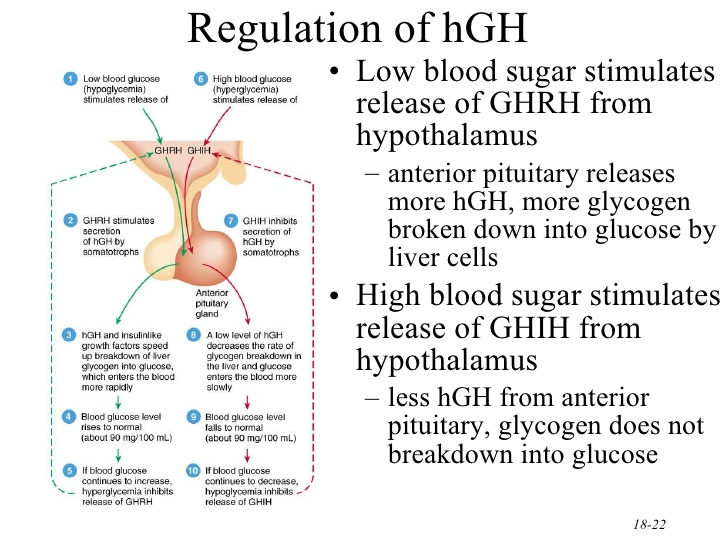 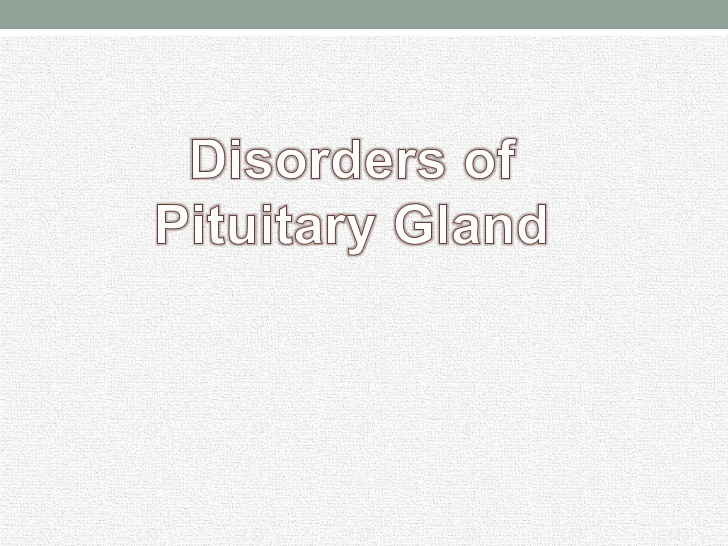 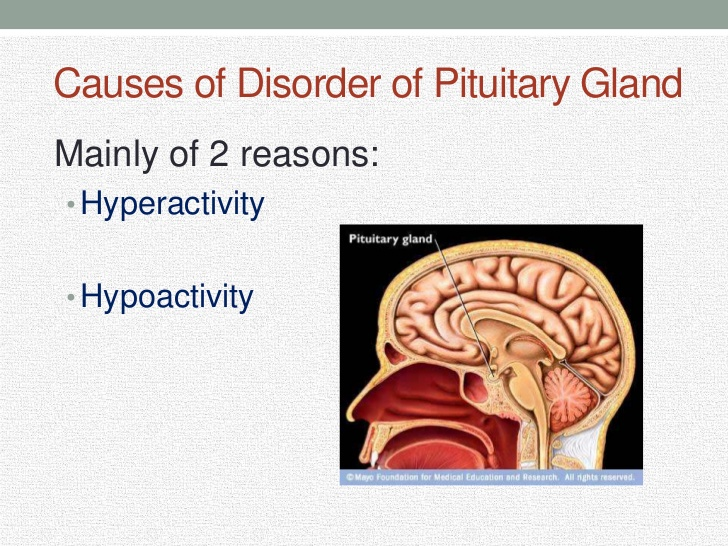 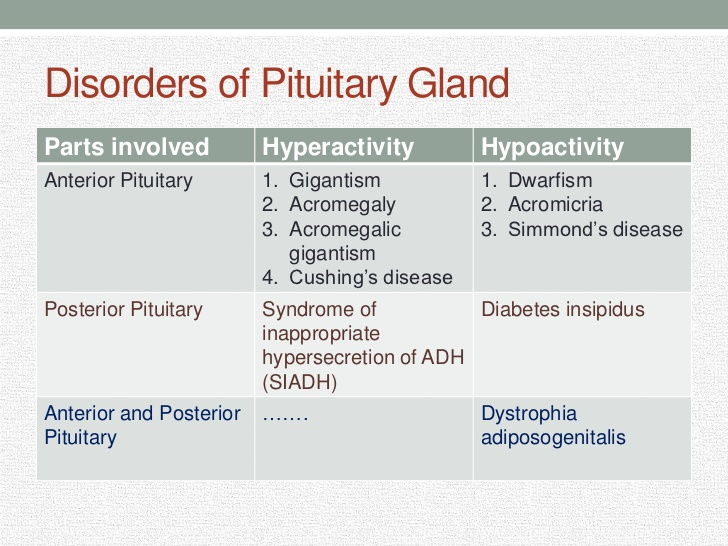 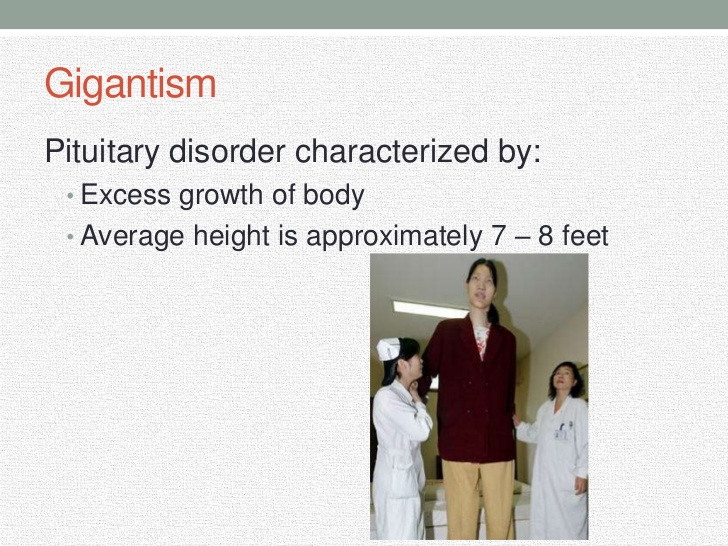 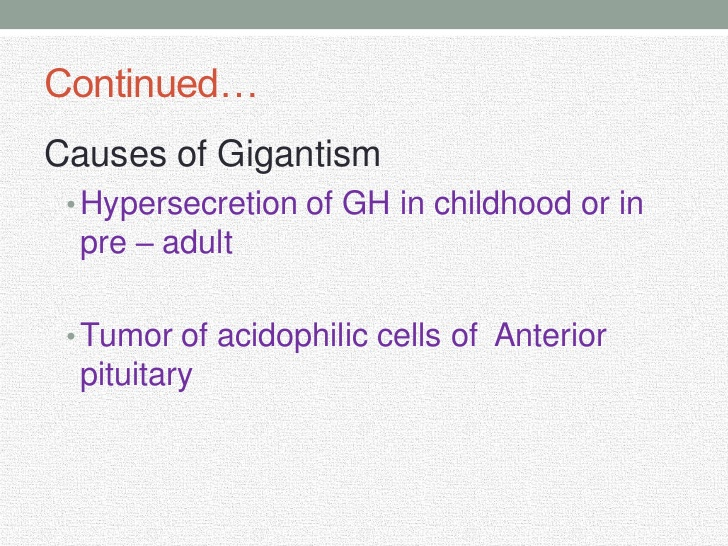 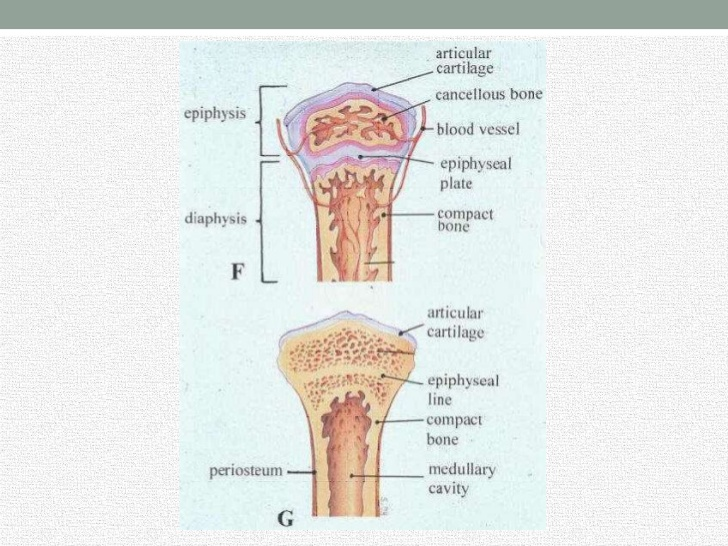 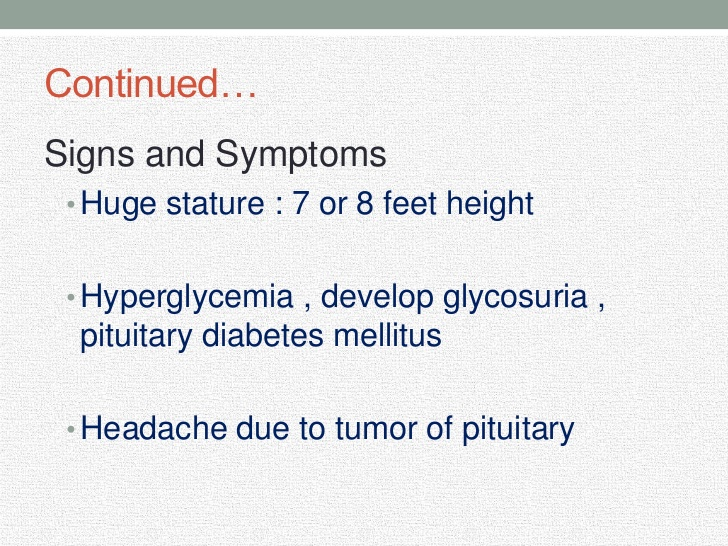 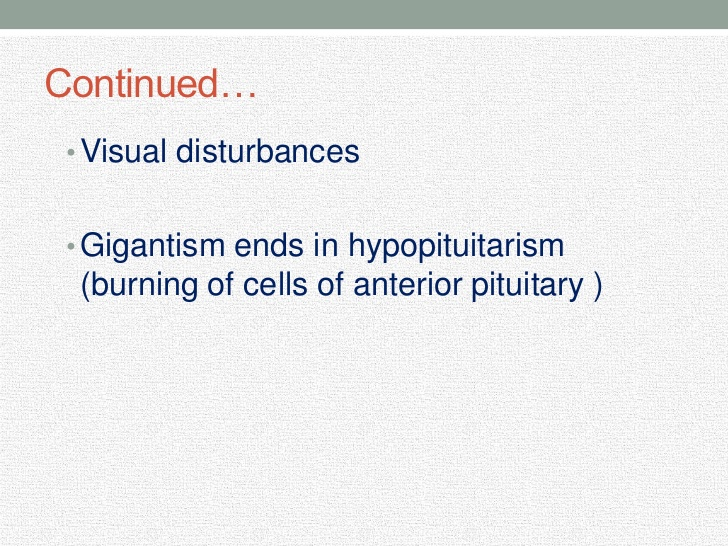 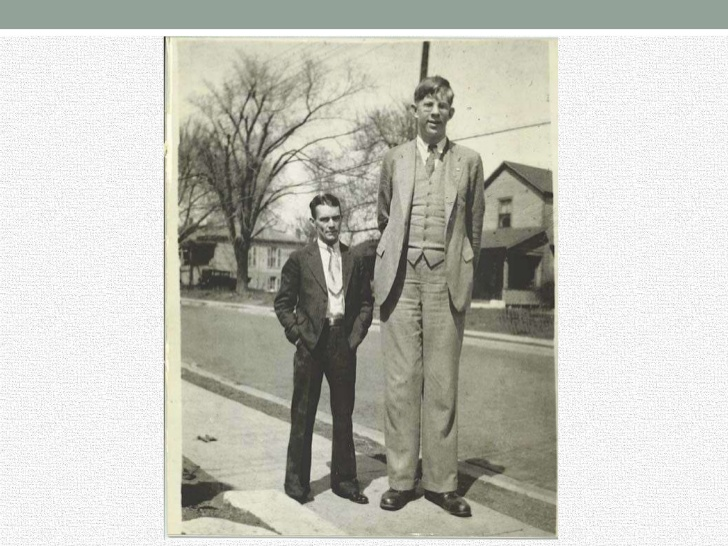 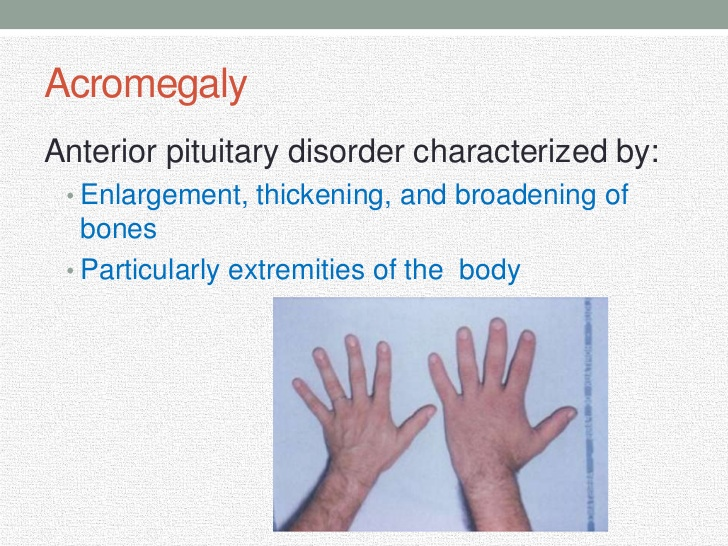 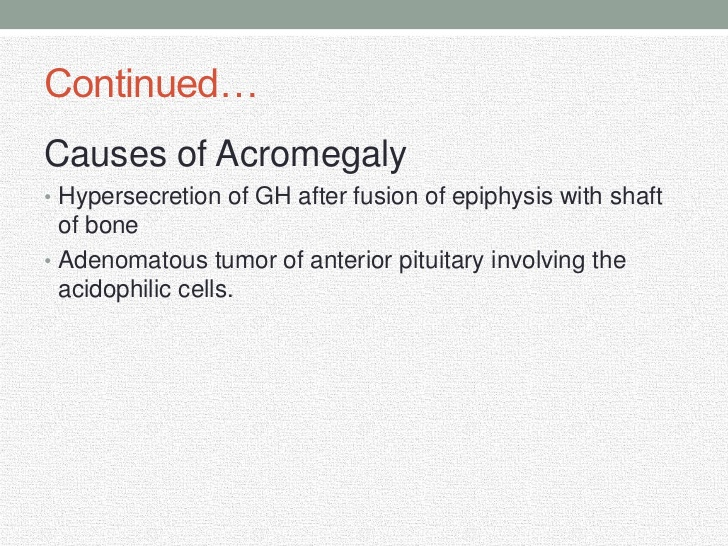 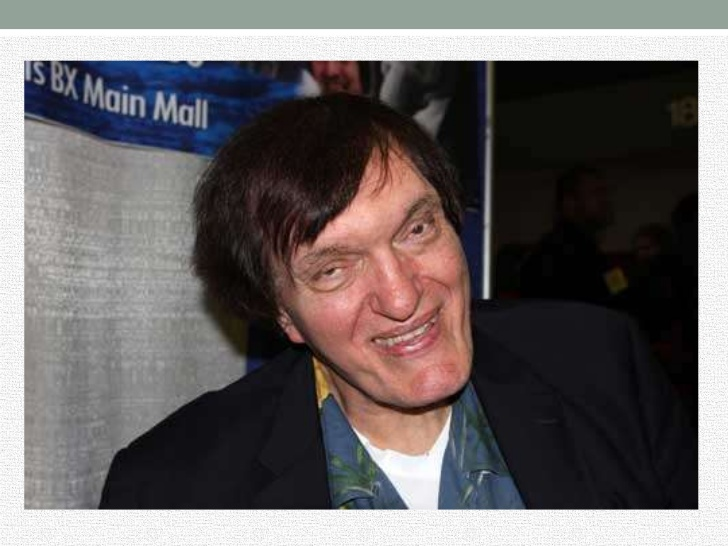 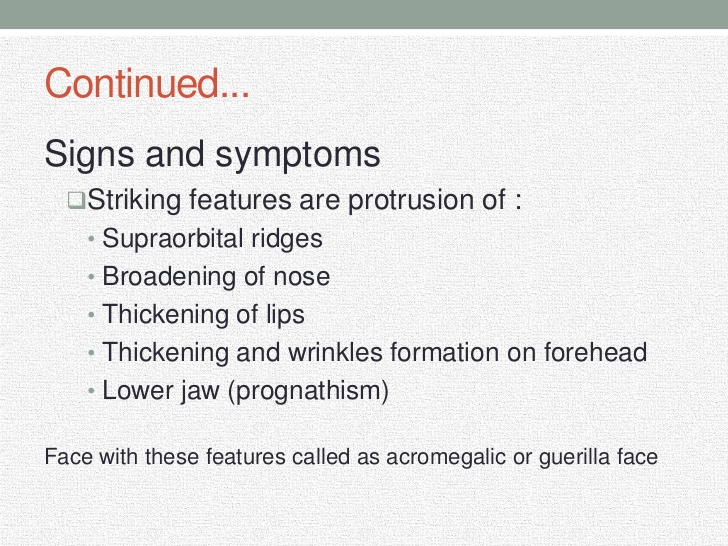 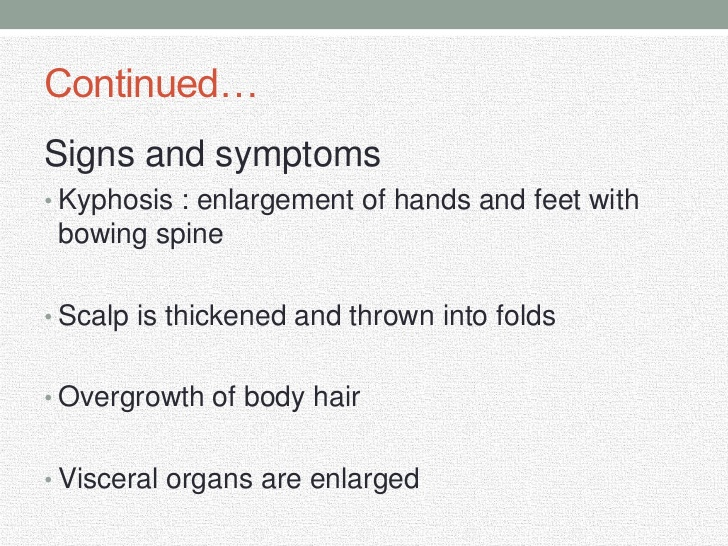 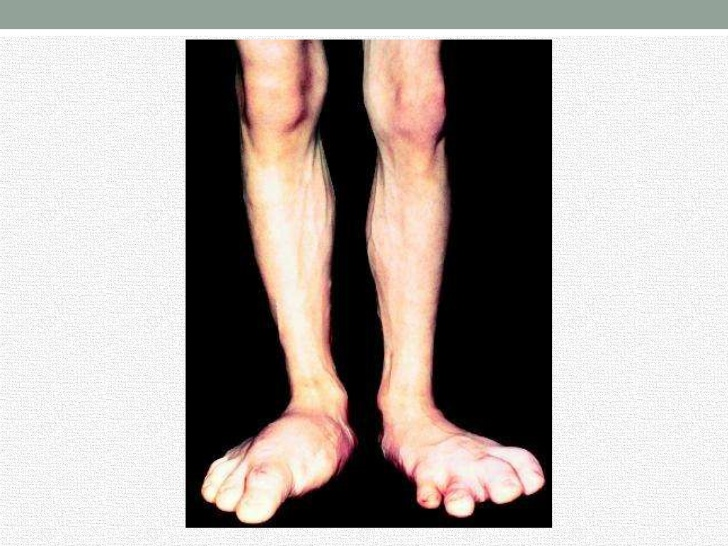 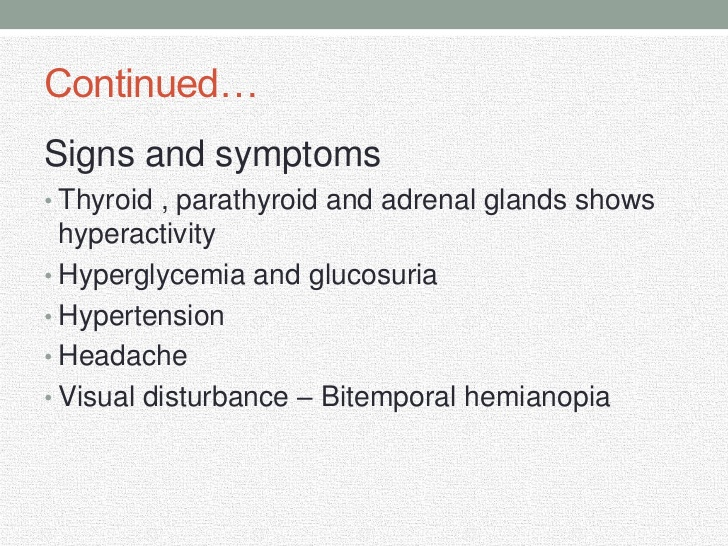 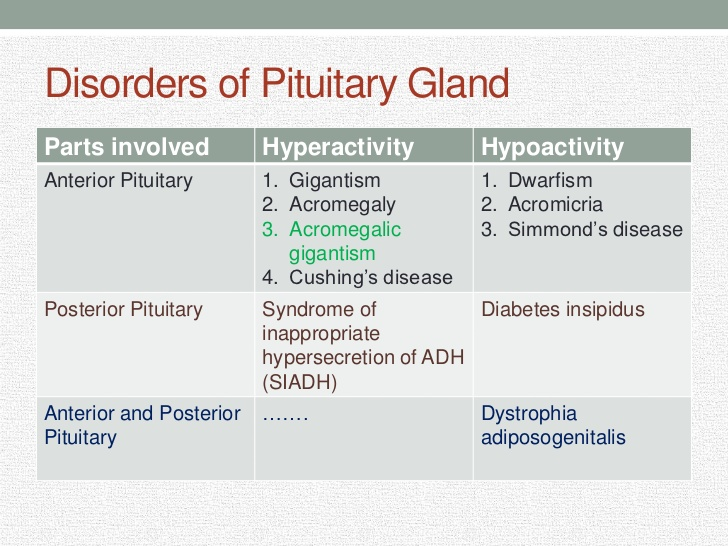 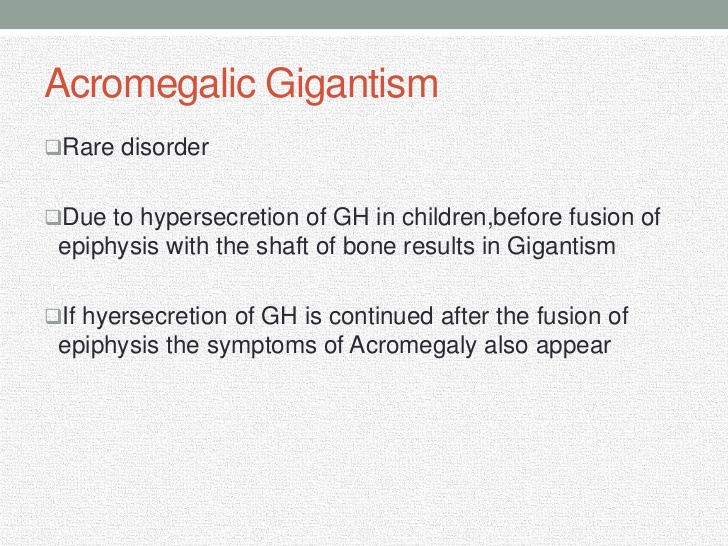 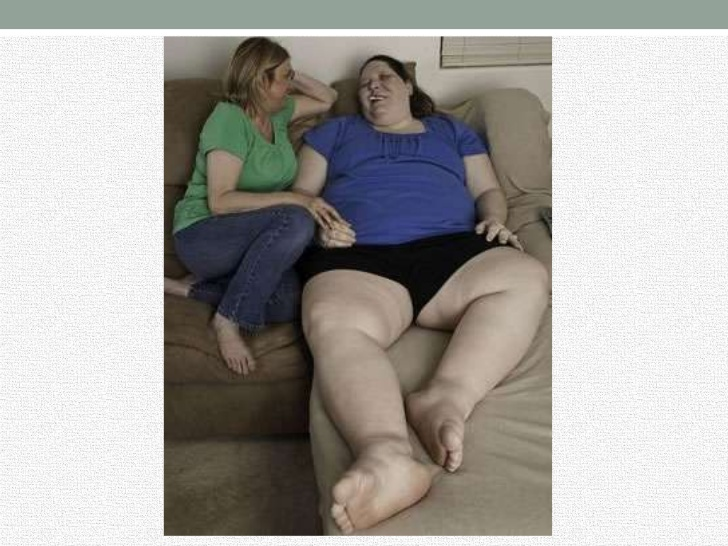 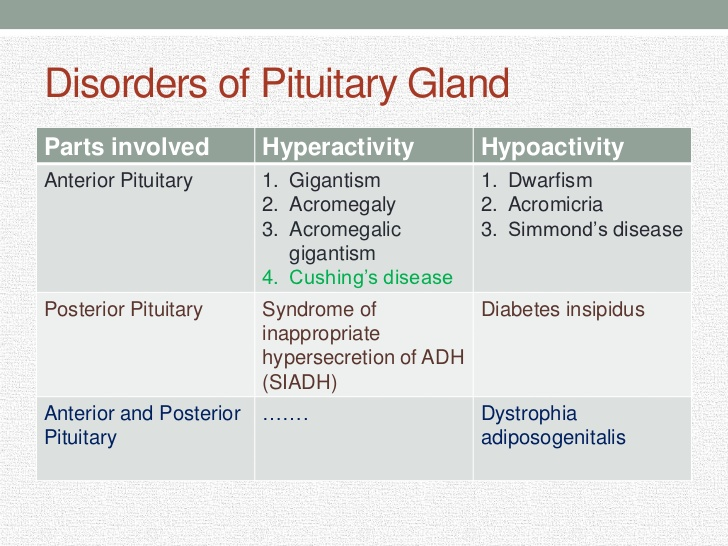 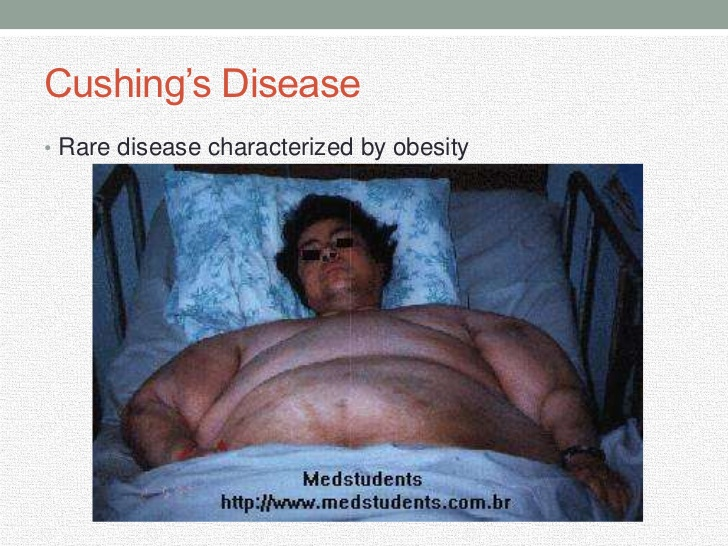 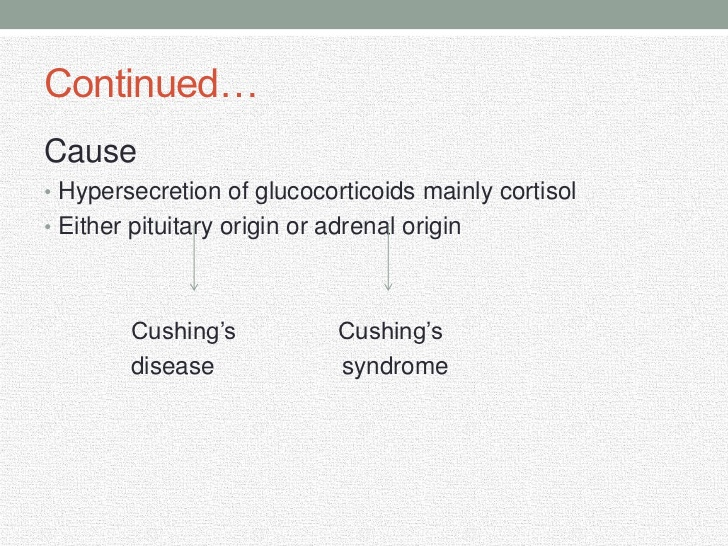 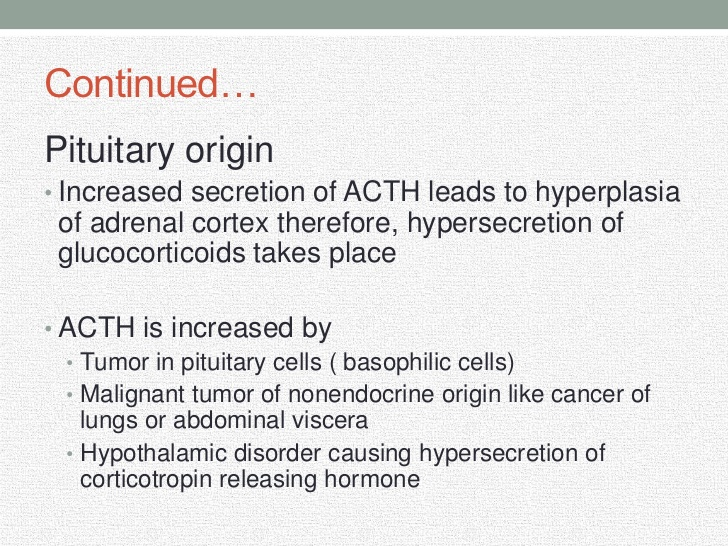 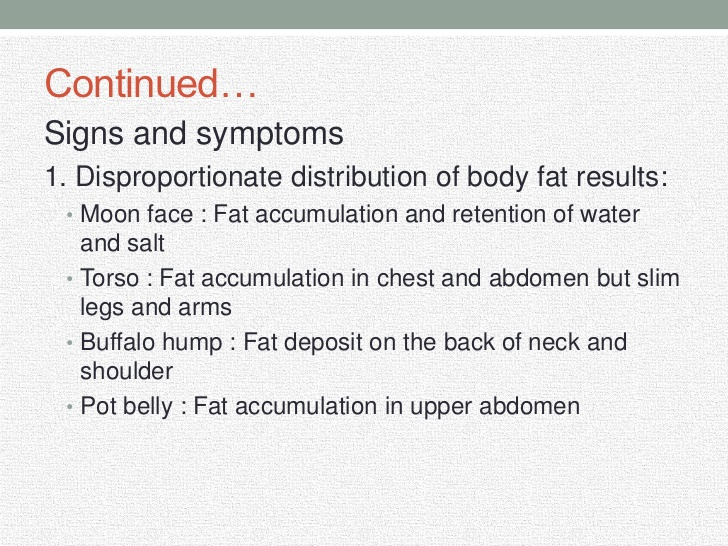 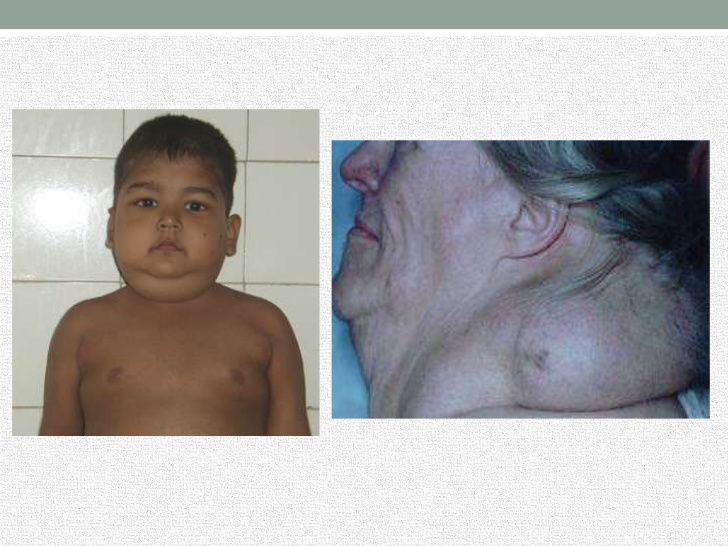 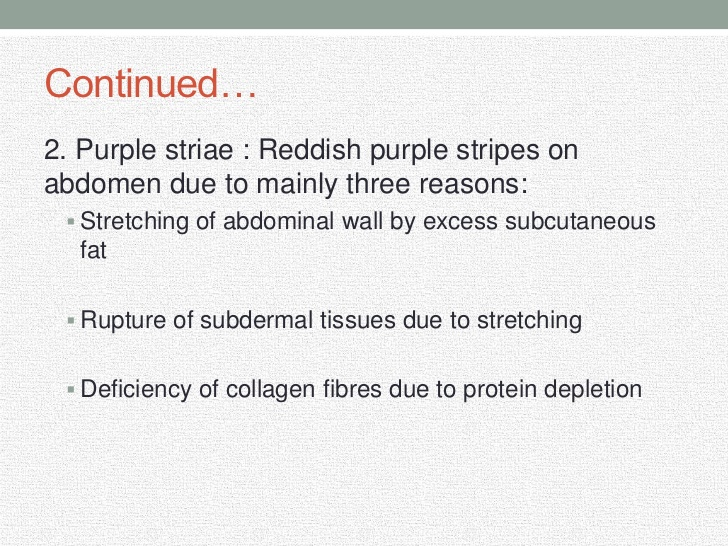 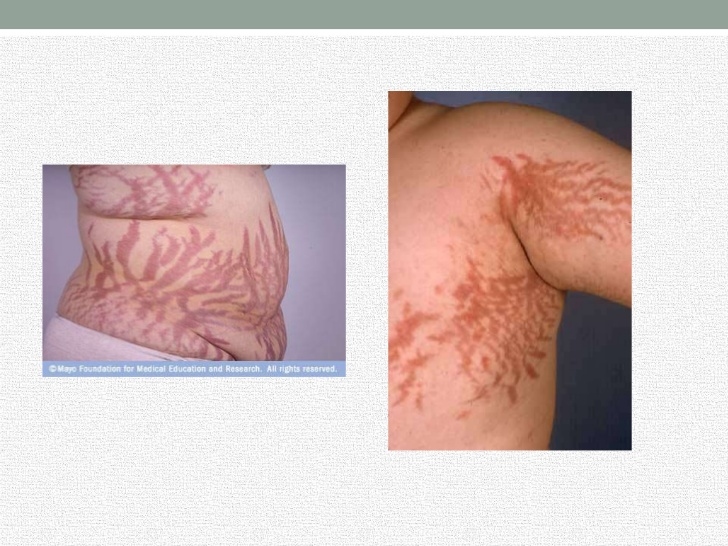 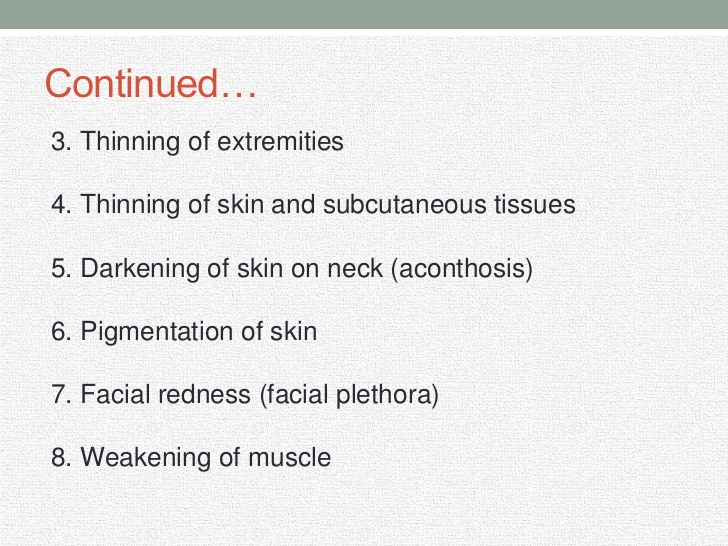 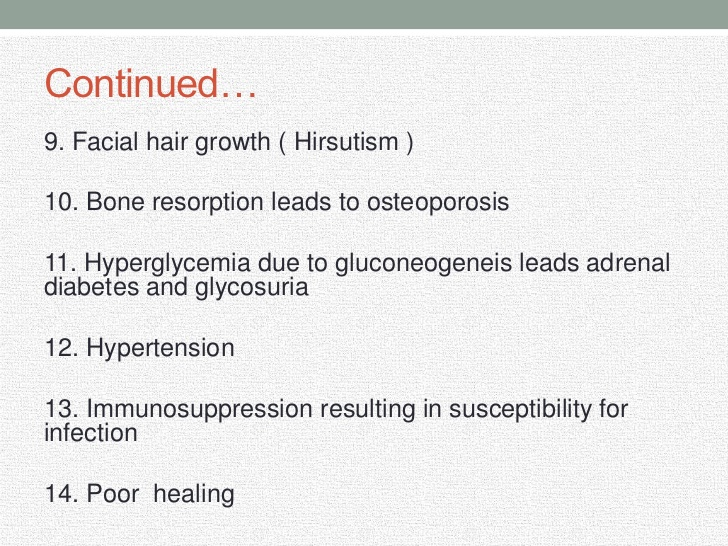 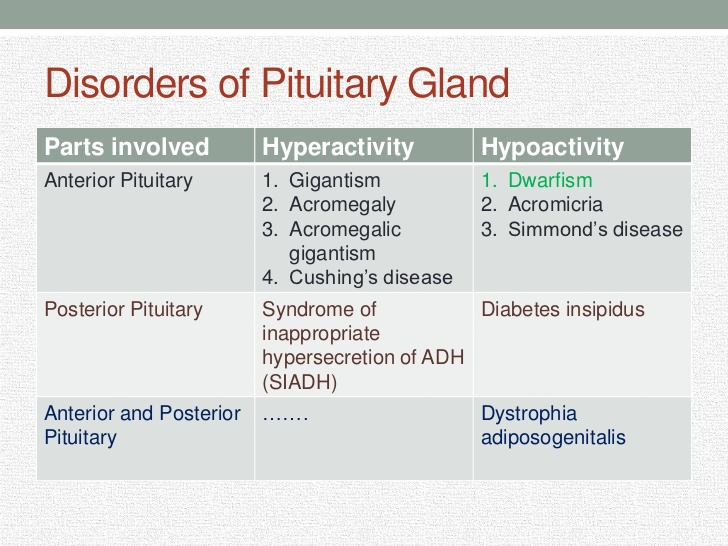 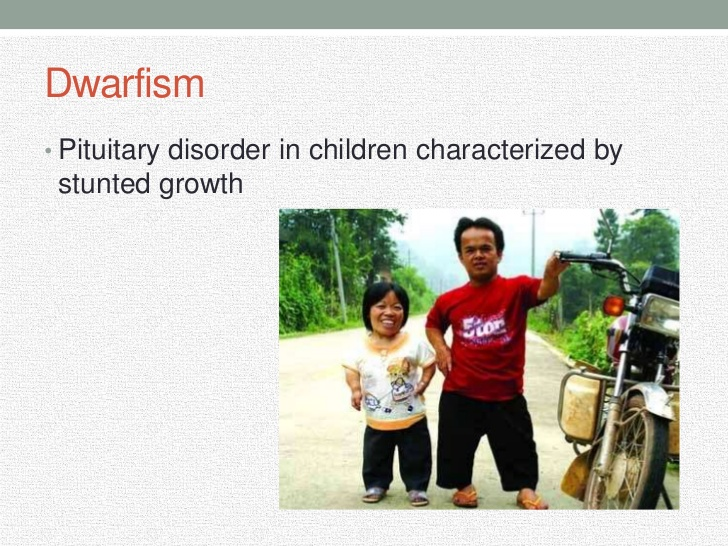 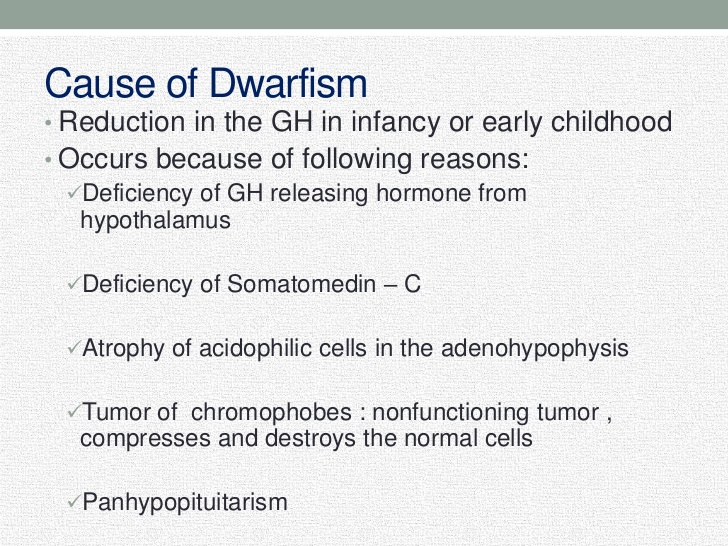 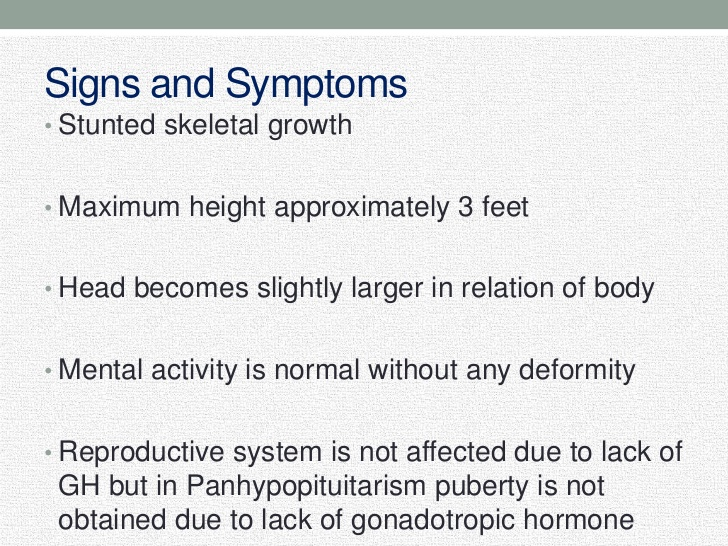 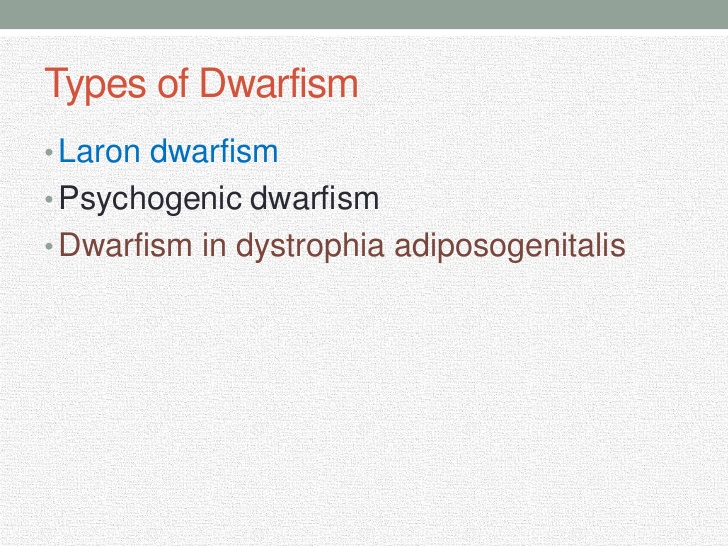 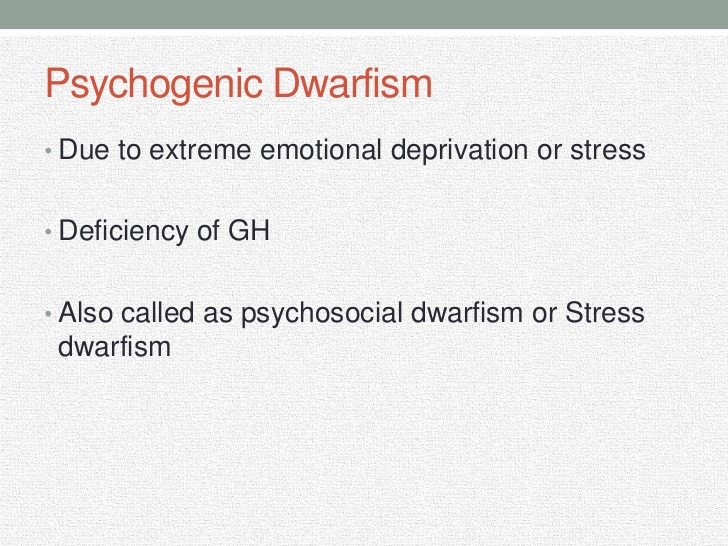 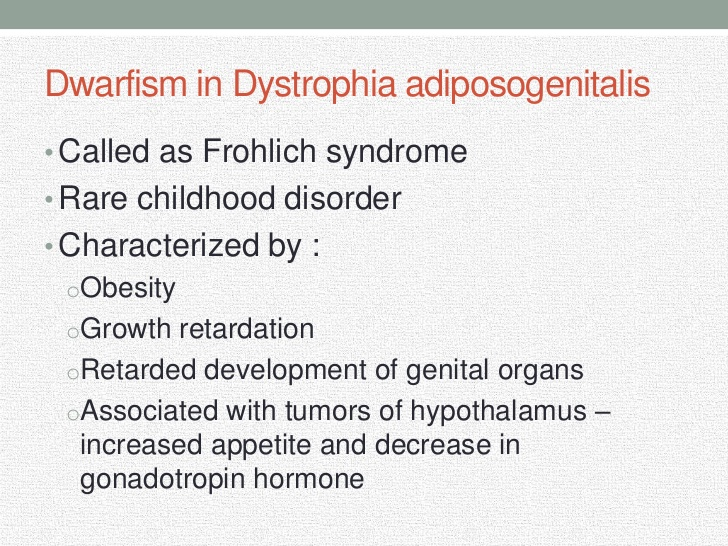 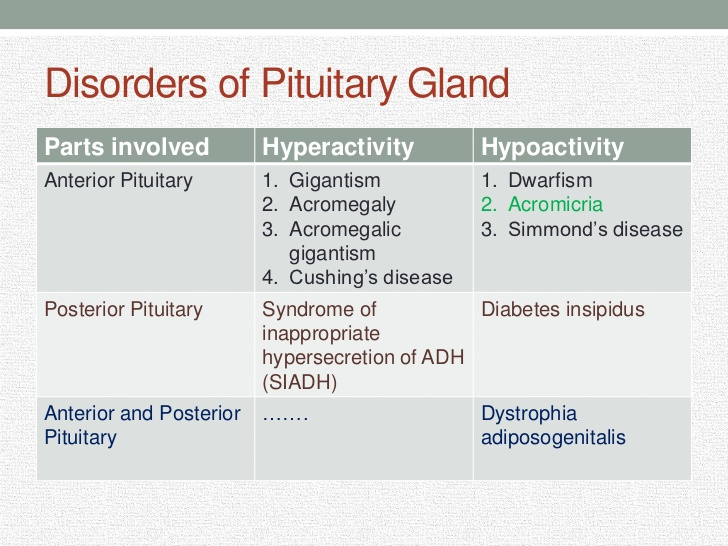 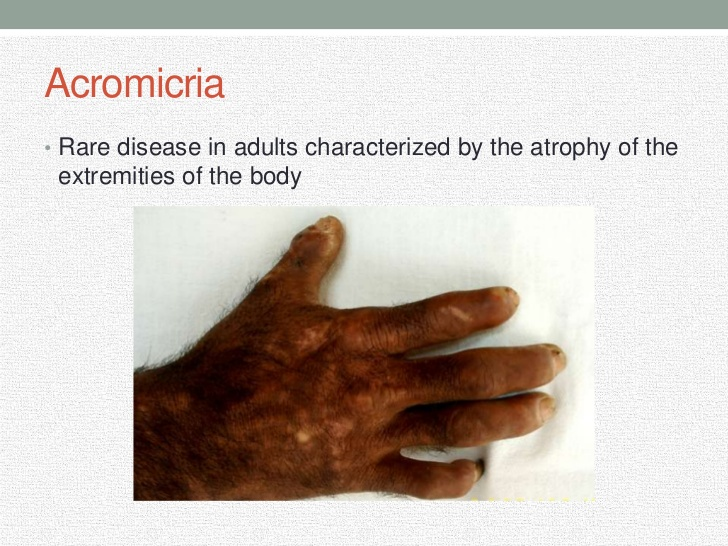 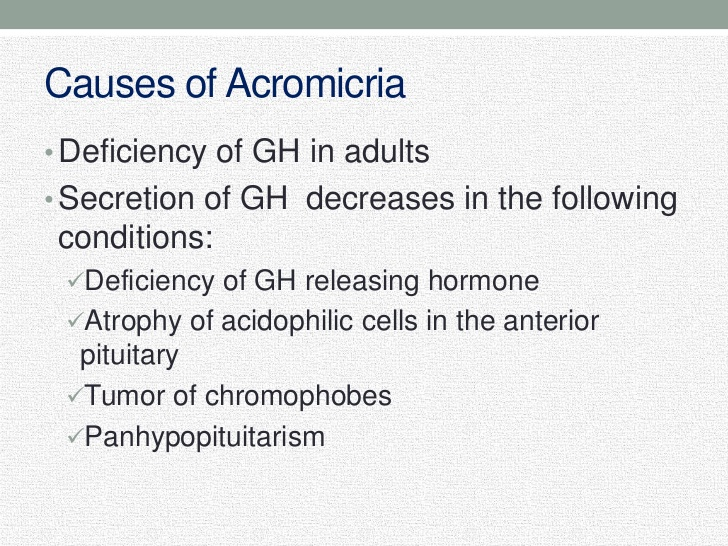 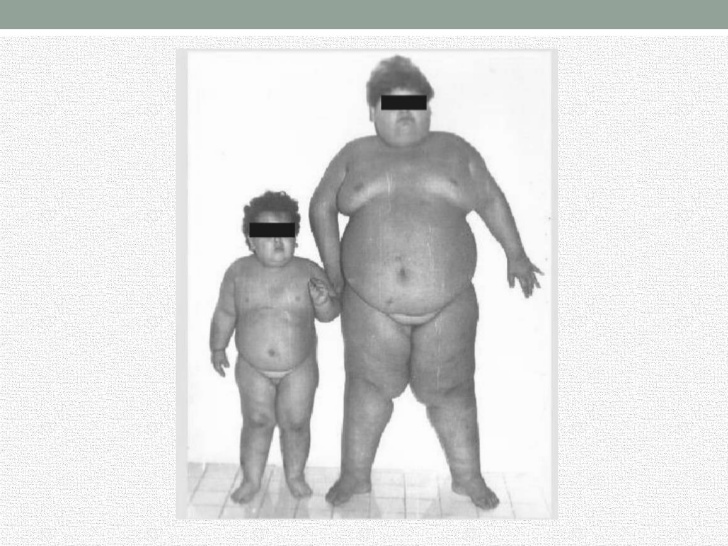 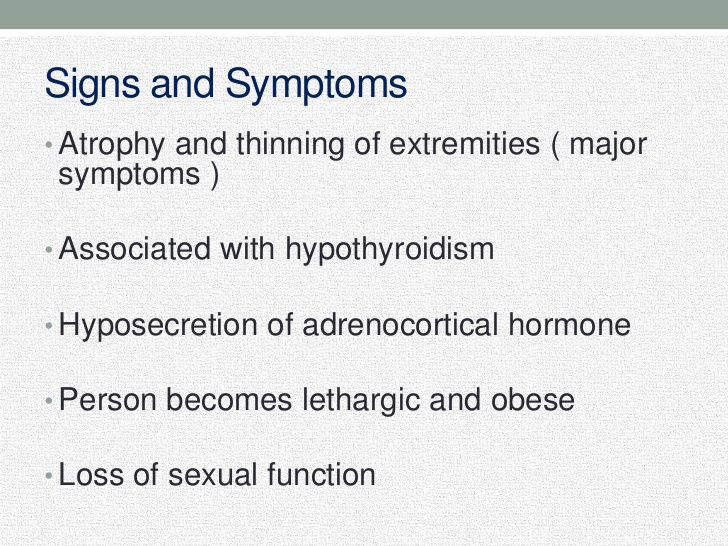 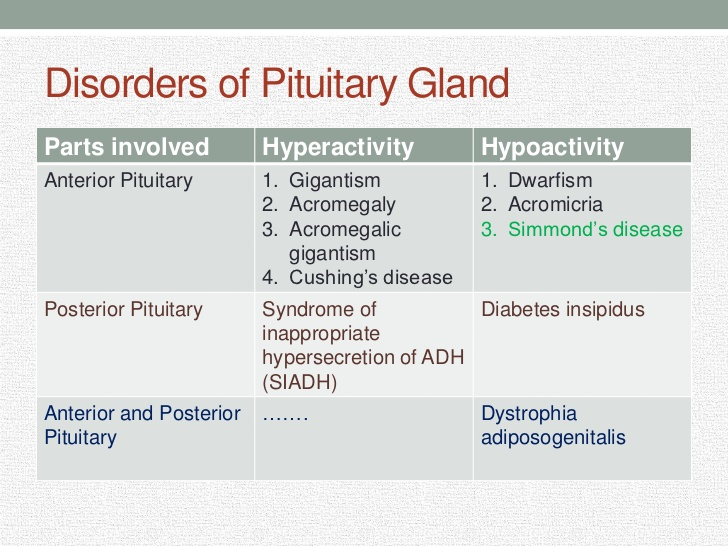 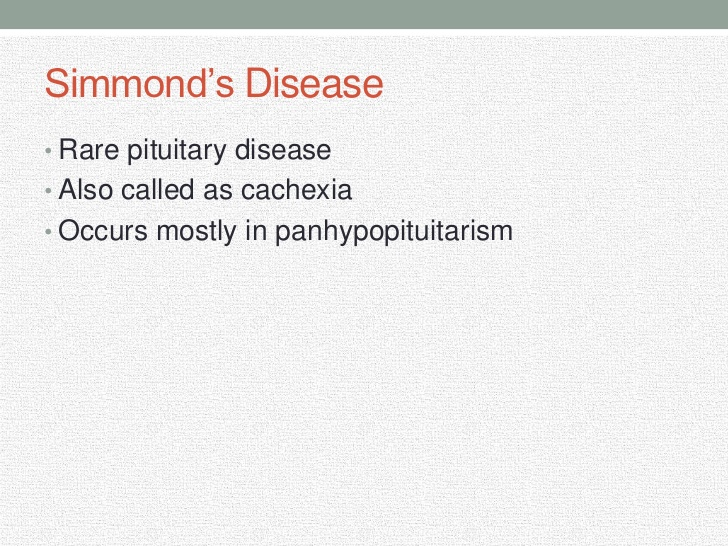 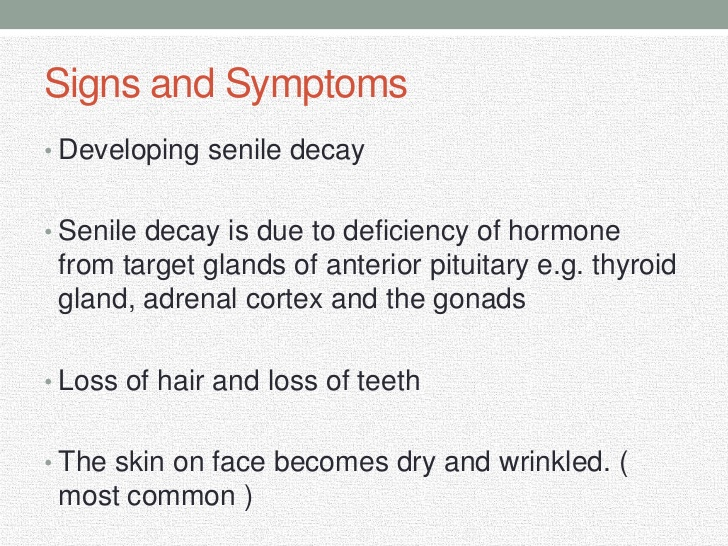 THANKS